Student Health Insurance Program
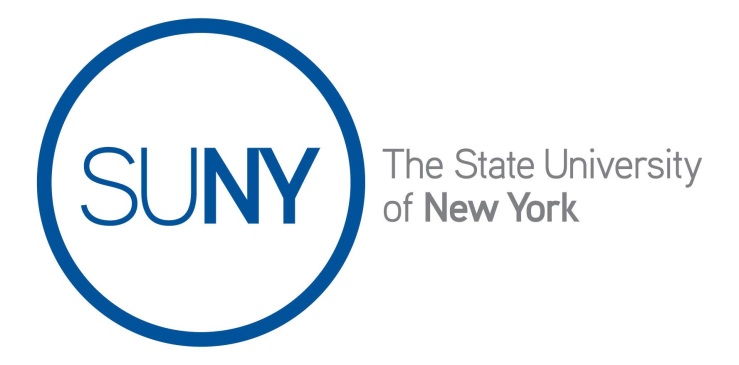 How Does Insurance Work Here?
In the USA, medical expenses are very costly and without medical insurance, you can owe exorbitant amounts for healthcare.  

The SUNY International Health Insurance Plan will help pay for medical bills that you will incur when you go to the doctor, hospital, or pick up prescription medication.
How Do I Enroll?
This insurance policy is mandatory and is included in your SUNY tuition fees for your protection.
This plan includes: 
-Preventative (Wellness) Care and Sickness/Injury Coverage
-Medical, Security, Political, and Natural Disaster Evacuation/Repatriation  
Coverage is available voluntarily for your spouse and for your child(ren)
What Does This Plan Cover?
Preventative Care
Primary Care Office Visits
Urgent Care Visits
Emergency Care 
Inpatient/Outpatient Hospital Care 
Mental Health Services
Required Immunizations






Prescription Drugs
Labs and Imaging
Ambulance 
Maternity and Nursery Care for a Covered Pregnancy
Tel-A-Doc (refer to brochure)
Medical, Political, Natural Disaster Evacuation and Repatriation
What Is My Out of Pocket Expense?
Deductible – The amount you must pay annually before the insurance kicks in. The deductible for this policy is $200 for in-network care when you are seen outside of the student health center.

Coinsurance – The cost you are required to pay each provider.  The coinsurance amount for this policy is 0% for in-network care.

Co-Pay – A fixed amount you pay directly to the provider at the time of service. This amount varies depending on the type of covered service. 

In-Network – Group of providers you must go to for the most cost-effective pricing. 

 Please see video here for explanation of common insurance terminology
Summary of Plan Benefits
How Do I Get Started?
You will receive an email from notifications@uhcsr.com  that an ID card is available for you.

To view, download or request a hard copy ID Card, please visit here (https://myaccount.uhcsr.com/)
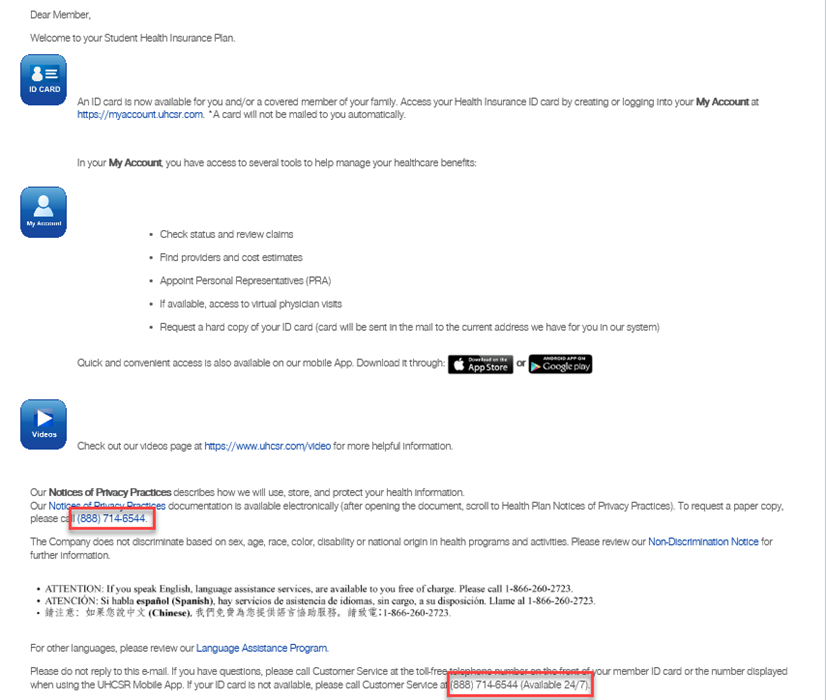 This is what the email looks like 
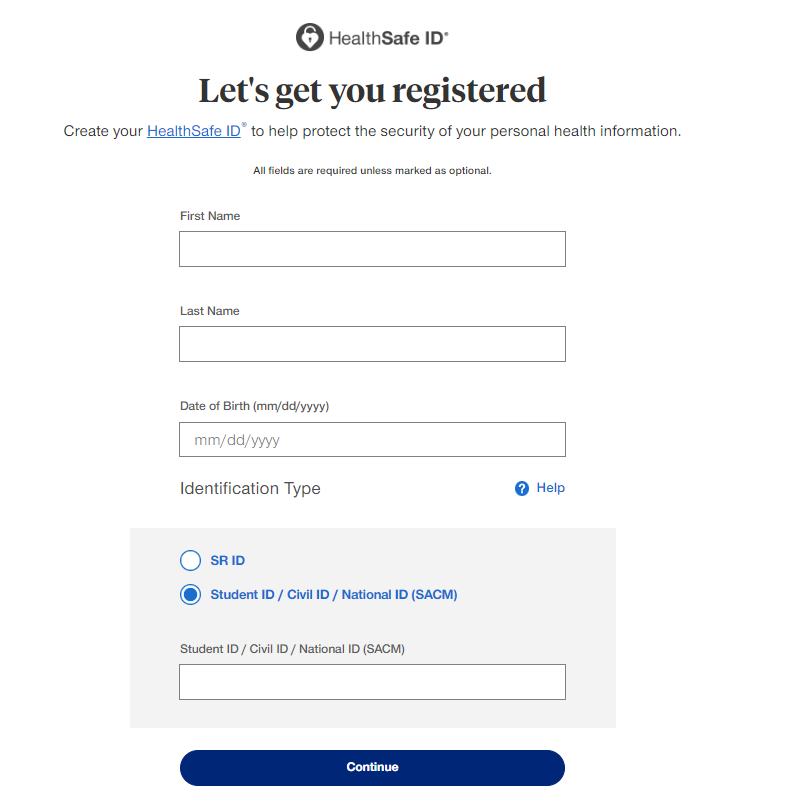 This is what the screen looks like to create your account for the first time so that you can grab your Health Insurance ID Card
You Can Access Your Account from Your Computer, iPad or SmartPhone 24/7
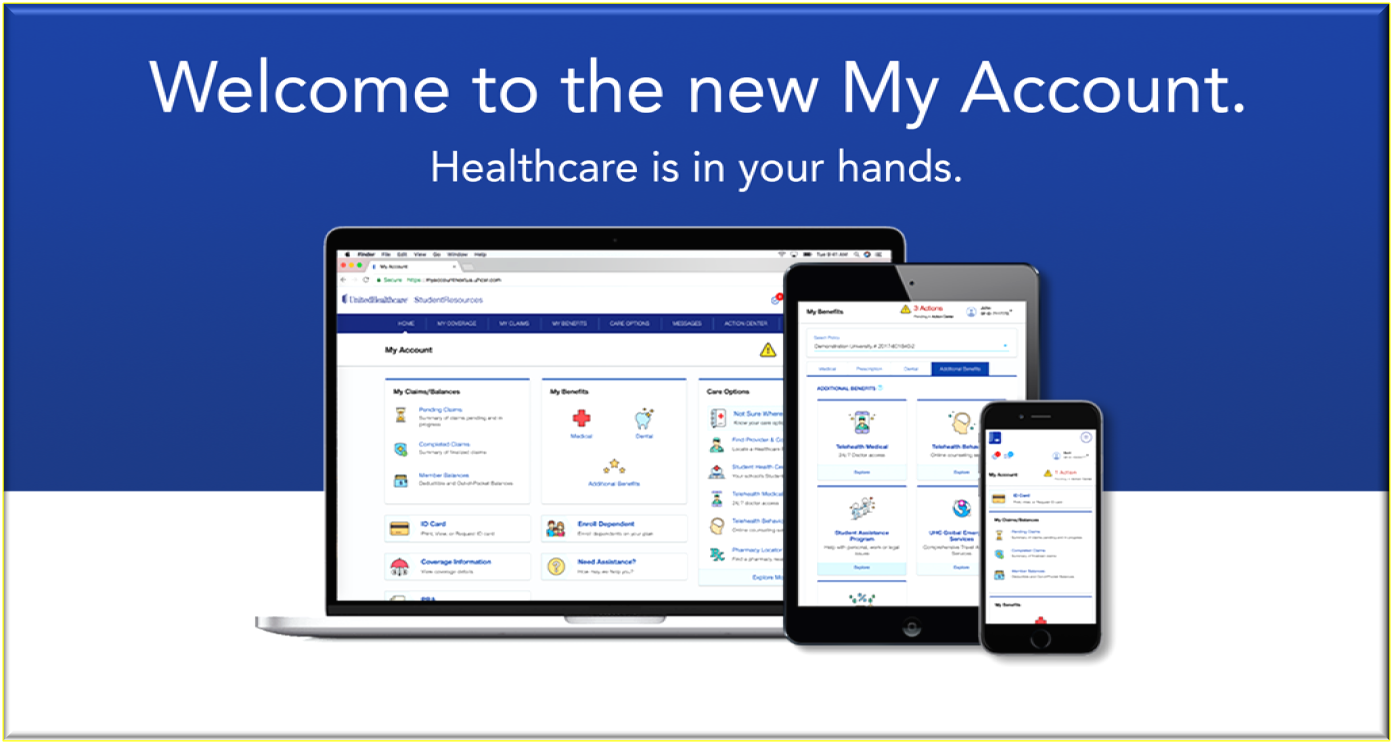 Here’s What You Can Do In Your UHC Account
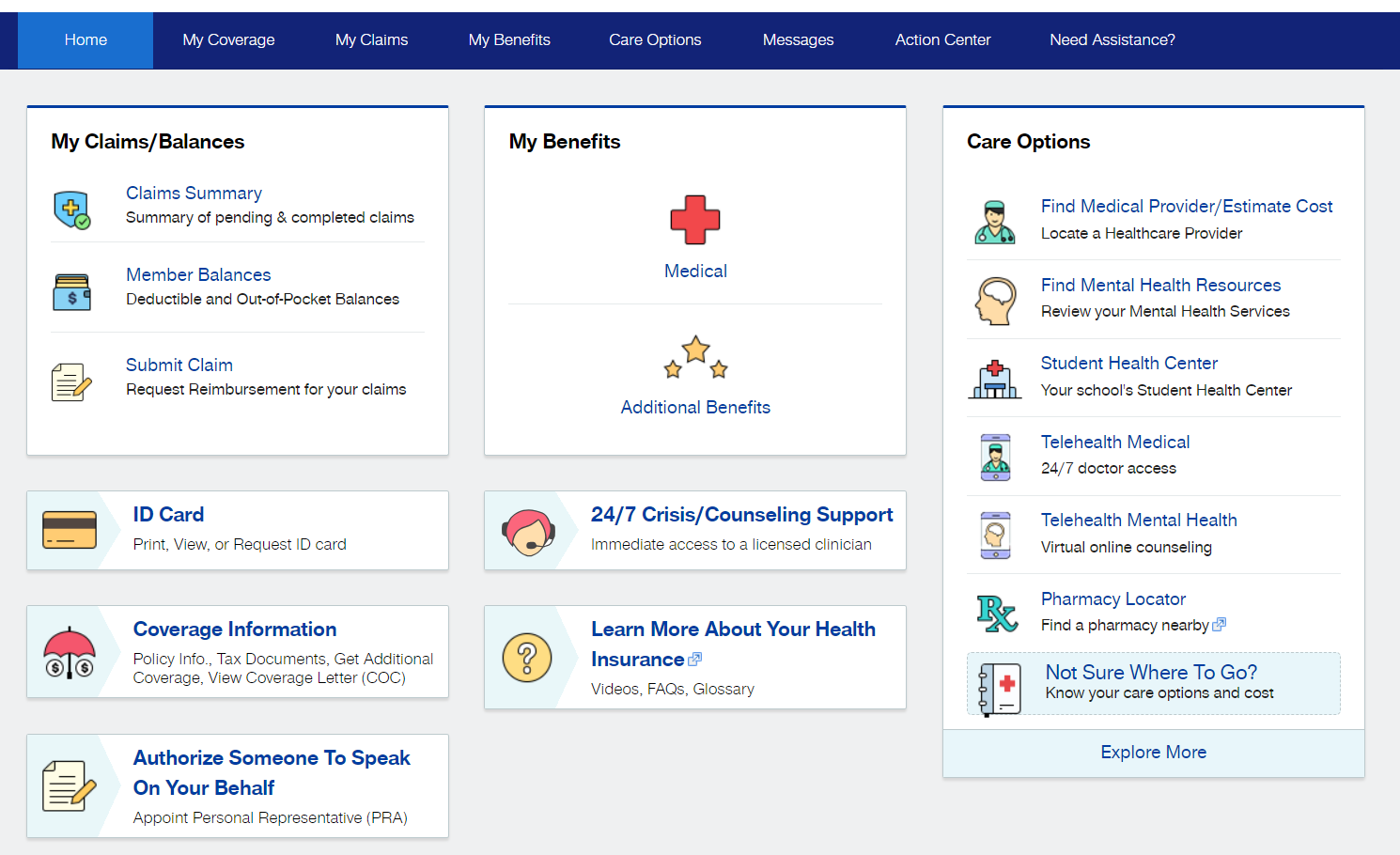 Telehealth Services- Mental & Physical
Process: member visits the HealthiestYou app and completes a questionnaire. Member provides their UHCSR insurance information from UHCSR ID card, emergency contacts and their goals for the service. The questionnaire will also ask for counselor preferences (gender, specialty, etc.) to ensure member is matched with a practitioner that can help meet their goals

Within 24 hours after completing the questionnaire, the member will be contacted by a counselor to schedule an appointment and decide on a communication method that best suits their needs
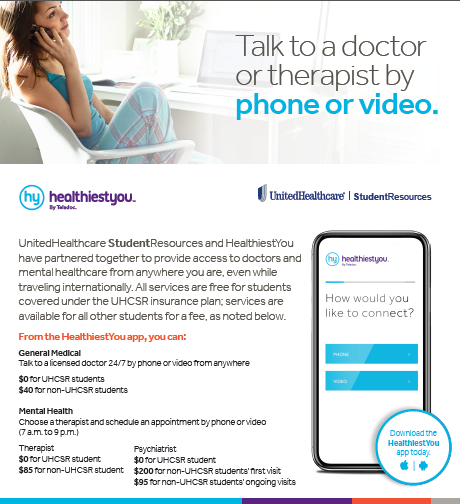 Slide 12 of 39
Landing Page For Physical & Mental TeleDoc Services
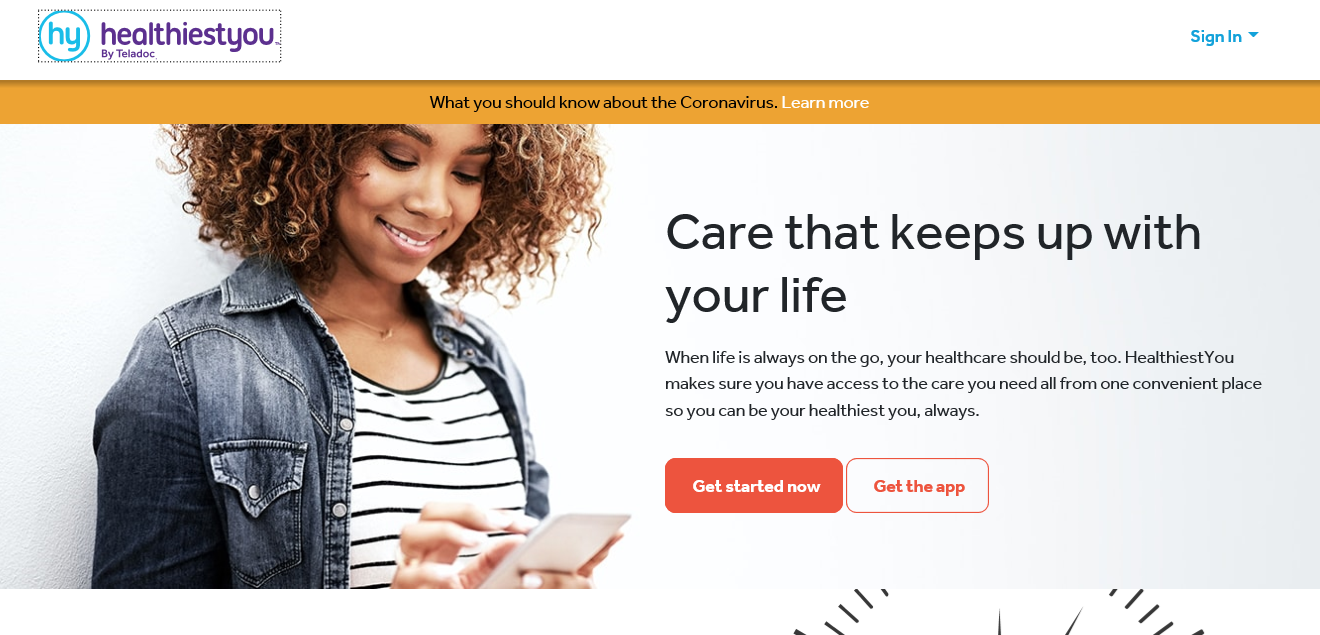 13
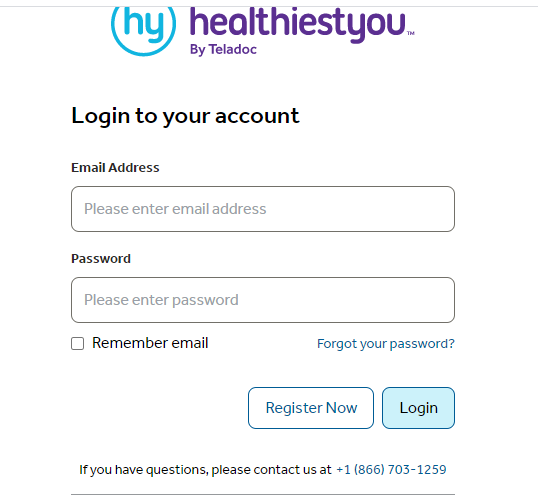 14
What Will My Health Insurance ID Card Look Like?
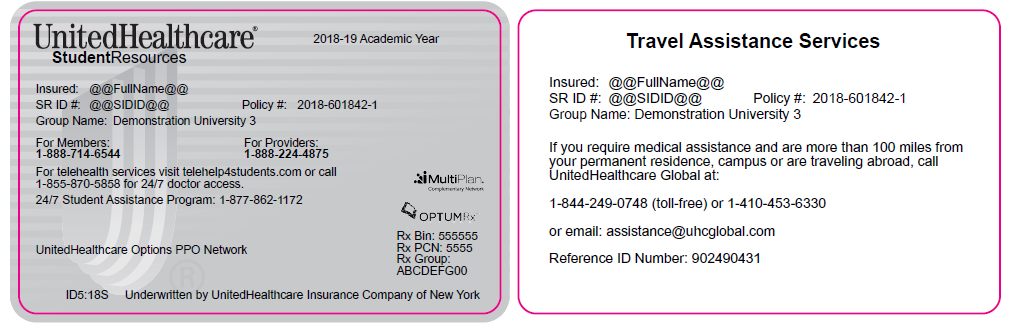 Summary of Dental Plan Benefits
Dental coverage for all enrolled students and voluntary option to enroll their dependents
Ameritas Nationwide Network
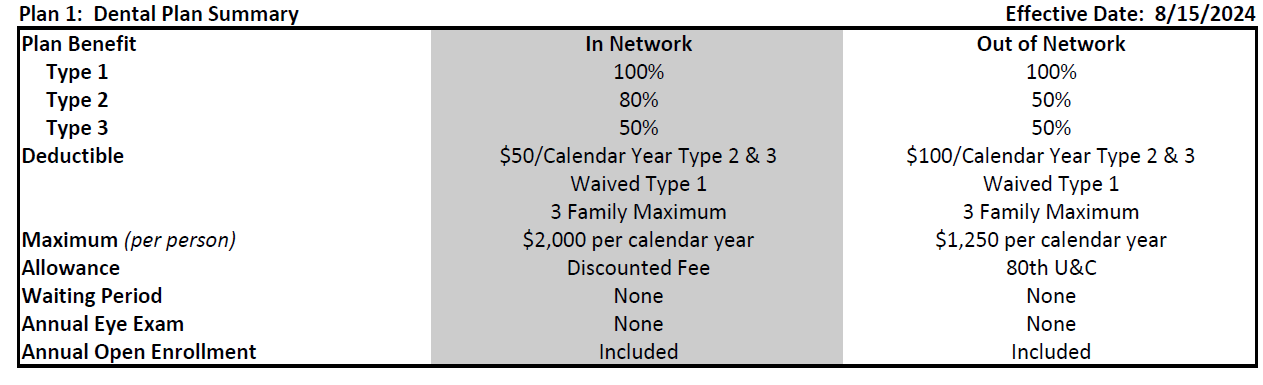 Need Support?
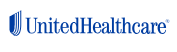 For Health Insurance Plan or Claim Assistance
888-714-6544 or email customerservice@uhcsr.com
To Locate a Provider click here
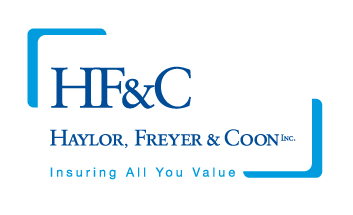 For General Assistance
866-535-0456 or student@haylor.com
Thank You, On Behalf Of The HFC Collegiate Team